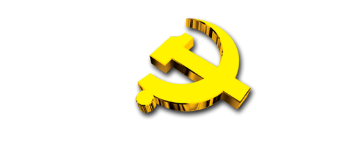 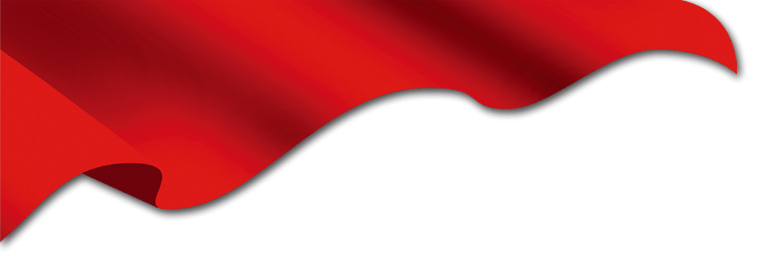 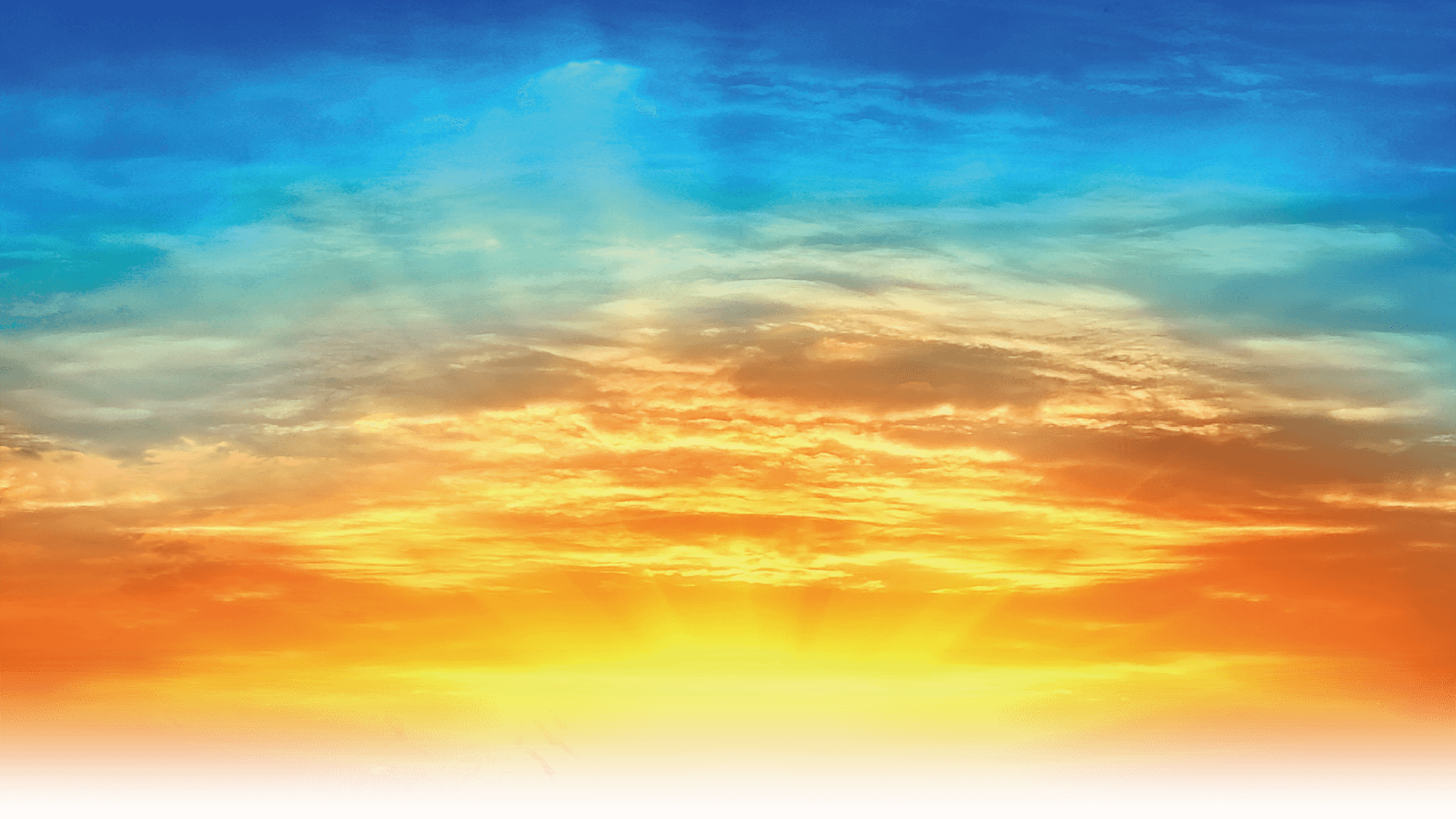 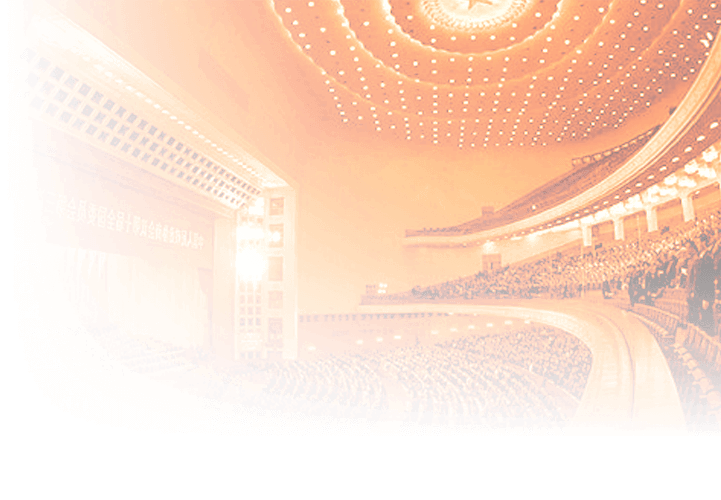 在这里输入首页标题
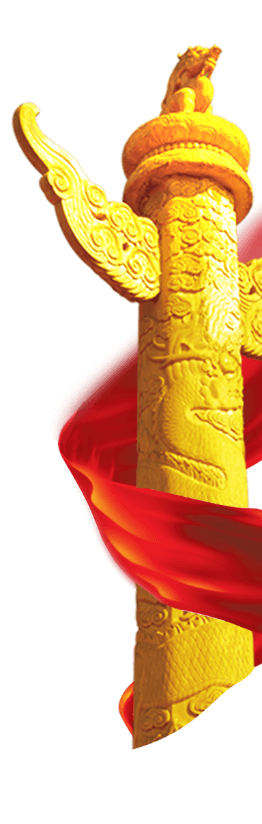 单击此处添加副标题
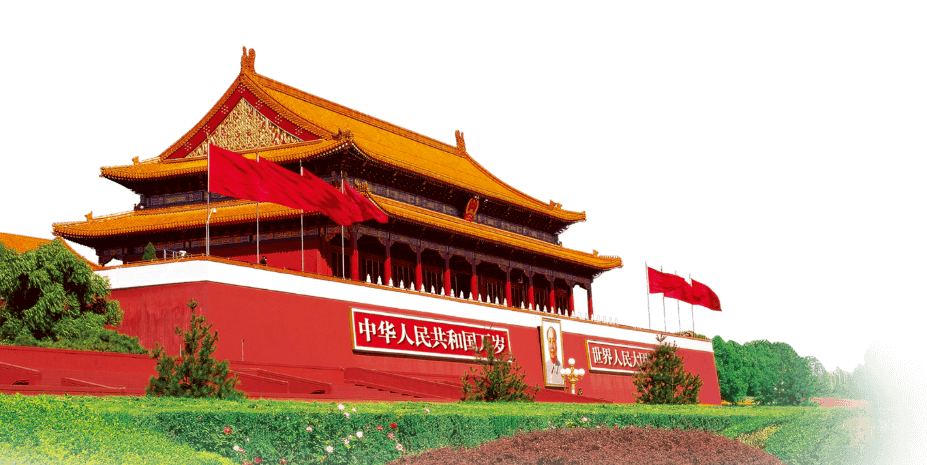 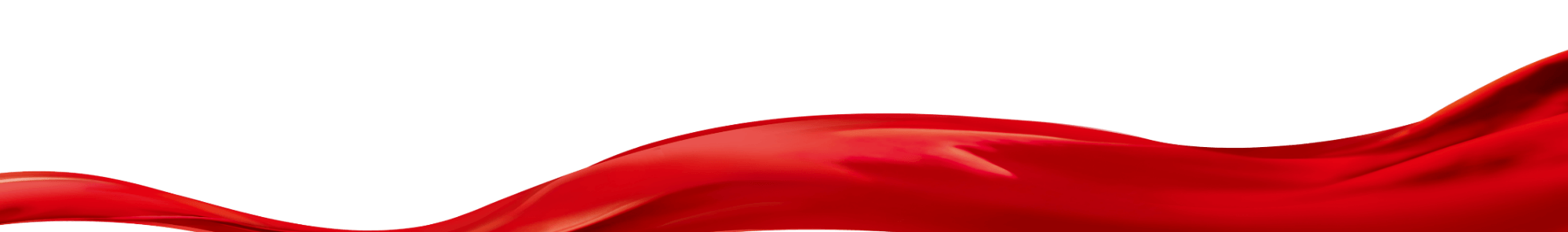 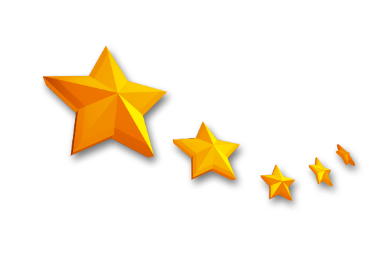 单击此处添加标题
中国共产党，简称中共，成立于1921年7月，1949年10月至今为代表工人阶级领导工农联盟和统一战线，在中国大陆实行人民民主专政的中华人民共和国唯一执政党。中国工人阶级的先锋队，中国社会主义事业的领导核心，中国各族人民利益的代表者。中国共产党以马克思列宁主义、毛泽东思想、邓小平理论、“三个代表”重要思想和科学发展观作为自己的行动指南，最终目的是实现共产主义的社会制度。
目 录
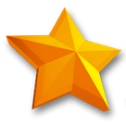 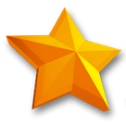 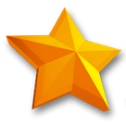 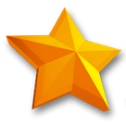 单击此处添加标题
单击此处添加标题
单击此处添加标题
单击此处添加标题
目 录
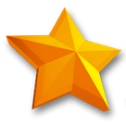 单击此处添加标题
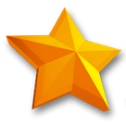 单击此处添加标题
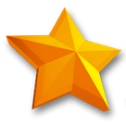 单击此处添加标题
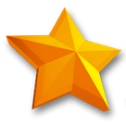 单击此处添加标题
单击此处添加标题
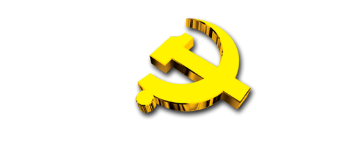 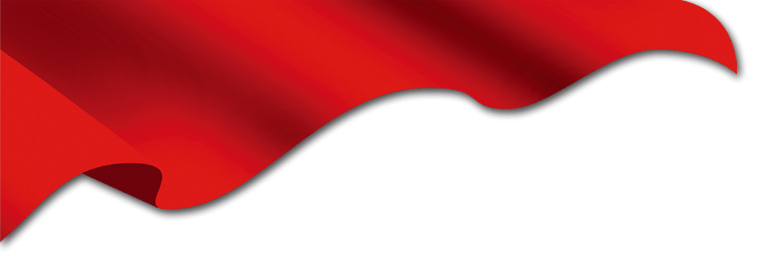 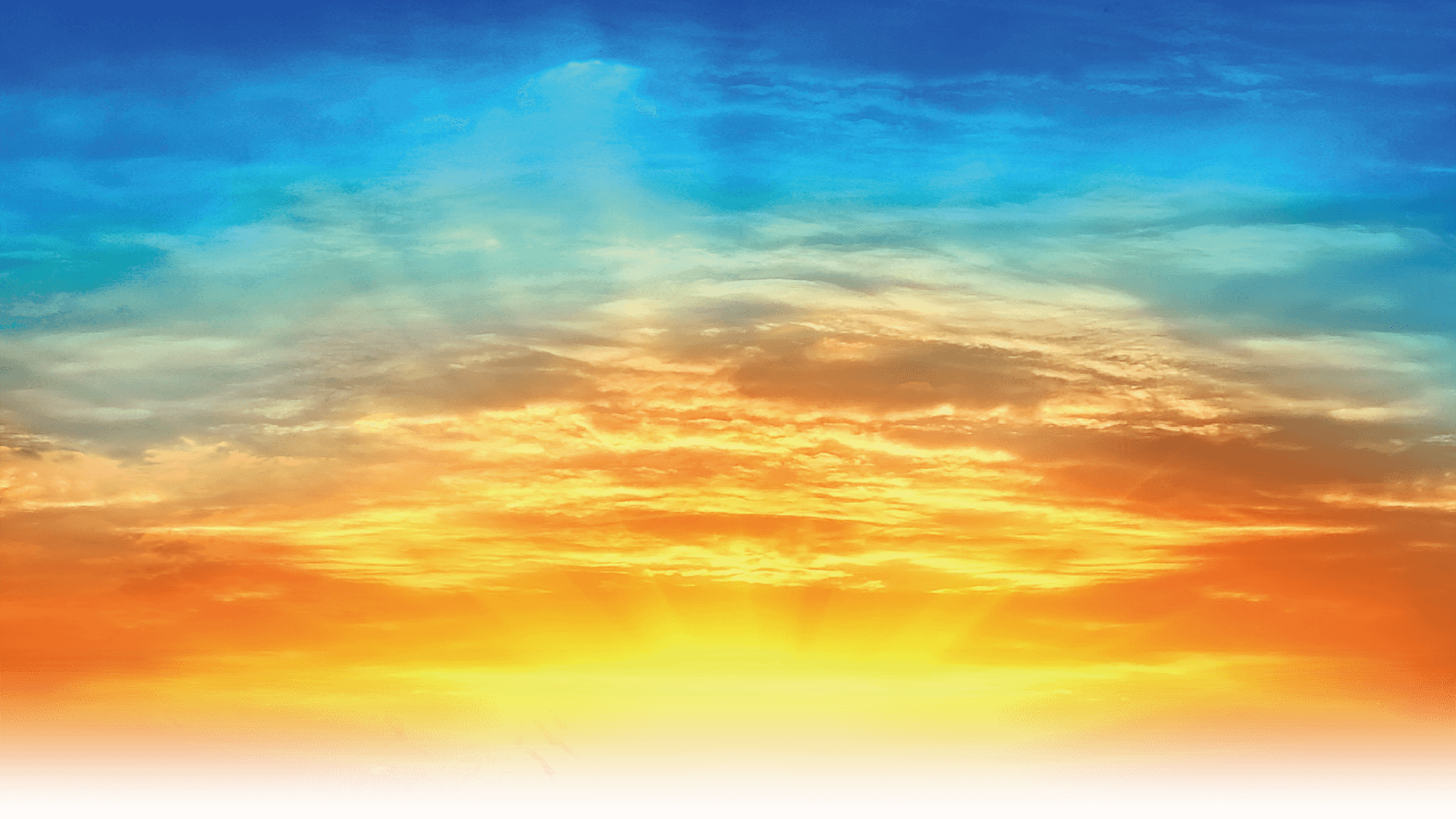 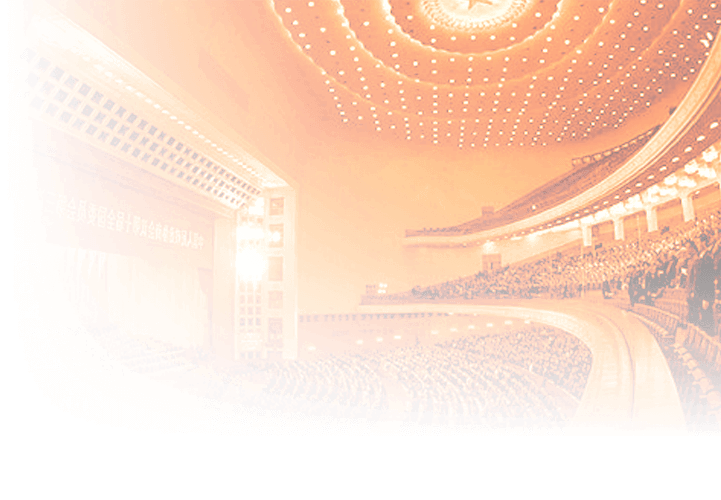 谢 谢 观 看
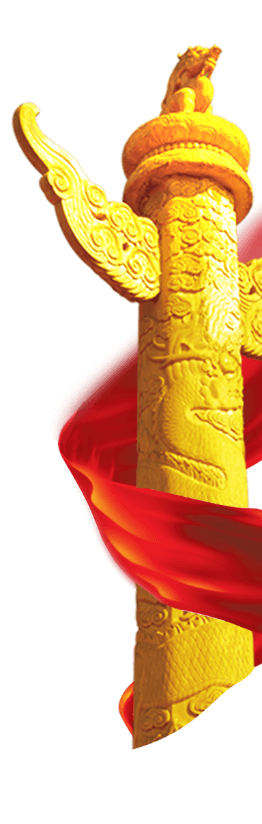 单击此处添加副标题
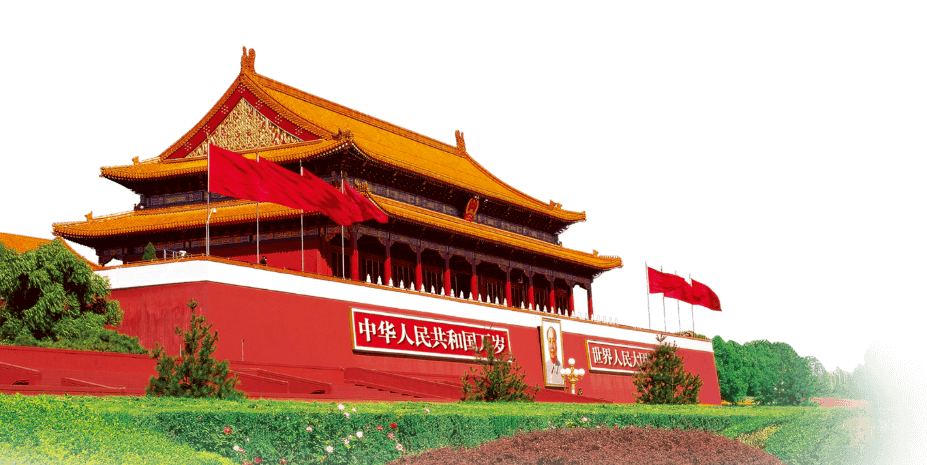 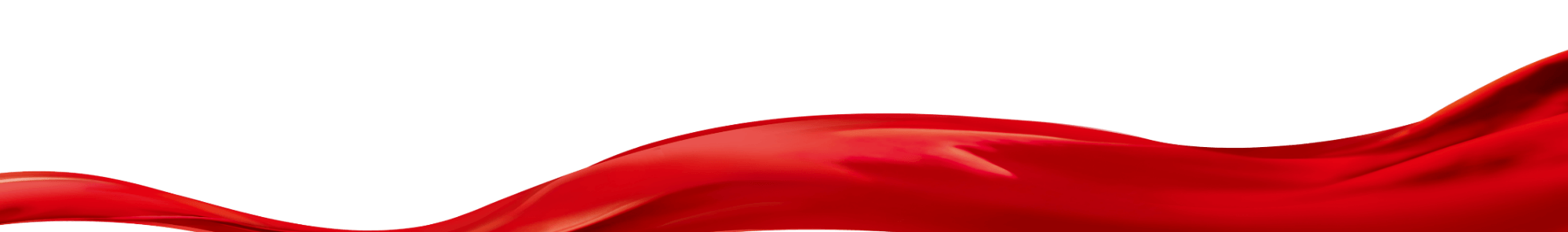 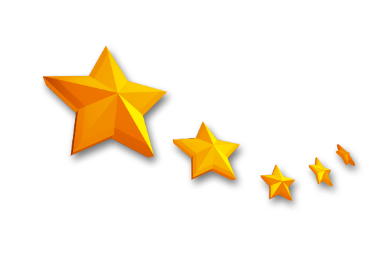 使用字体
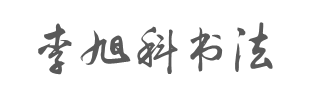 字体名称
1
下载地址
http://www.youyedoc.com/article/2017/3341.html